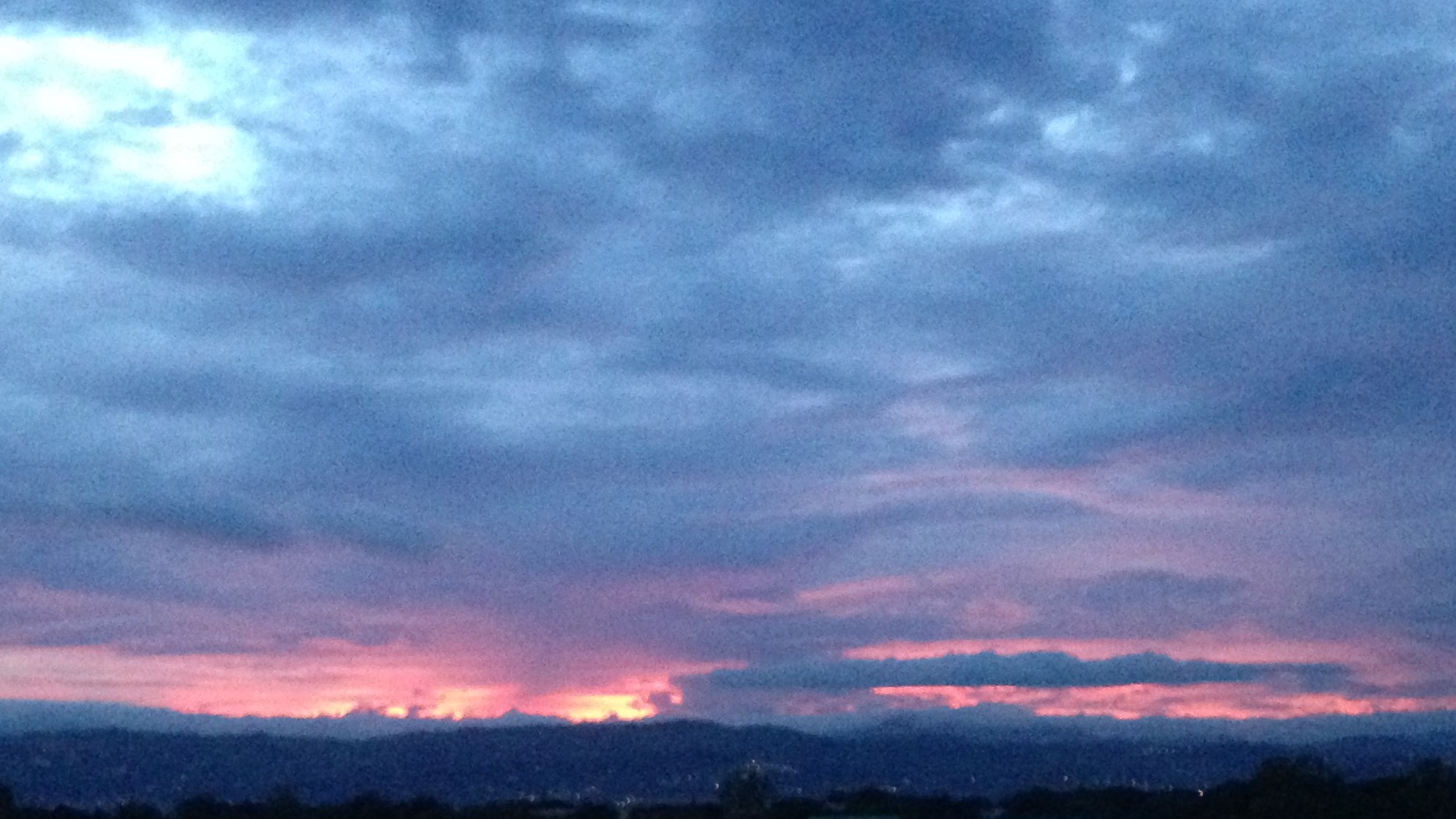 Ateneo de Manila University
Intermediate Macroeconomic Theory
2024.04.18
AGENDA
Fiscal Policy Basics
Deficit Financing & Debt
ALERT
Skip Ch 12B
CALLA WIEMER
Fiscal Policy Basics
Elements of fiscal policy
government spending (G )
taxes (T )
government borrowing (G –T )
Stimulus:  G ↑ , T ↓ , (G –T ) ↑
internal balance:  PQ ↑
external balance
current account:  (X –M ) ↓ 
financial account:  interest rate ↑  ⇒  net K  inflows ↑
Restraint:  G ↓ , T ↑ , (G –T ) ↓ 
internal balance:  PQ ↓
external balance
current account:  (X –M ) ↑
financial account:  interest rate ↓  ⇒  net K  inflows ↓
Monetary vs Fiscal Policy
Purposefulness
money supply manipulation is wholly dedicated to macroeconomic stabilization
government spending/taxation is mainly oriented toward a host of other goals
Decision making
monetary policy:  a handful of people meeting periodically (BSP Governor + 6)
fiscal policy:  executive and legislative bodies embedded in a political process
Transmission
monetary policy:  indirect from monetary base
fiscal policy:  direct through spending; less direct through taxes
Limits on action
monetary policy:  zero lower bound on interest rates
fiscal policy:  debt sustainability
Bias in action
monetary policy:  mildly toward expansion
fiscal policy:  strongly toward expansion
Fiscal Balance Response to Income
Overall fiscal balance:    FB  =  R – G – Tr      
“net borrowing requirement”
Automatic stabilizers
	R	=  R(Y)	where	Y ↑	  R ↑
	Tr	=  Tr(Y)	where	Y ↑	  Tr ↓
Structural balance
fiscal balance when Y = YP
the economy depicted has
a current fiscal deficit
a structural fiscal surplus
Fiscal stance
with respect to structural balance
the economy depicted has a contractionary fiscal stance
Fiscal impulse
structural balance ↓    a positive fiscal impulse (stimulus)
structural balance ↑    a negative fiscal impulse (contraction)
Definitions
	FB	=  overall fiscal balance
	R	=  revenues
	G	=  government spending
	Tr	=  transfer payments
	Y	=  income
	YP	=  potential income
	Y*	=  current income

 FB(Y) is increasing in Y

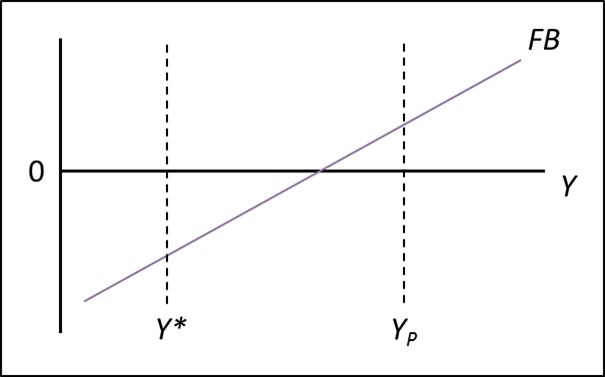 Fiscal Budget Concepts
overall balance = total revenue – total expenditures
primary balance = overall balance – (total expenditures – interest expenses)
structural balance = overall balance at potential output
automatic stabilizers: income based taxes & transfers
fiscal stance: based on sign of structural balance
fiscal impulse: based on change in structural balance
Fiscal Gap in GDP Uses/Expenditures Balances
GDP = C + I + G + X – M  = C + S  + T    
	 X – M  = (S – I ) + (T – G )

alternatively:
	G – T  = (S – I ) + (M – X )
A trade surplus is matched by
capital outflows from
saving > investment
tax revenue > government spending
A government deficit is funded by
saving > investment
foreign capital inflows
Deficits, Debt, Financing
Deficits vs debt
government deficits (surpluses) are flows
government debt is a stock (also called “national debt”)
Fiscal balance & debt
fiscal deficit    government issues new debt
fiscal surplus    government pays down outstanding debt
Deficit financing options
central bank
commercial banks
domestic non-bank sector
foreign sources
Financing source has macroeconomic consequences via:
money supply
interest rate
exchange rate
Financing Consequences
Central bank financing
debt becomes base money (money financing)
monetary stimulus compounds fiscal stimulus
debt service payments revert back to government
Commercial bank financing
if used as collateral for loans from the central bank     monetary stimulus
may crowd out bank lending to private sector    interest rate 
Domestic non-bank financing
crowds out private borrowers through interest rate   (if capital imperfectly mobile internationally)
debt service payments are transfers between residents
Foreign financing
creates currency mismatch on government balance sheet:  “original sin”  (Eichengreen)
capital inflows    domestic currency value   tradable goods production 
debt service payments are transfers from residents to non-residents
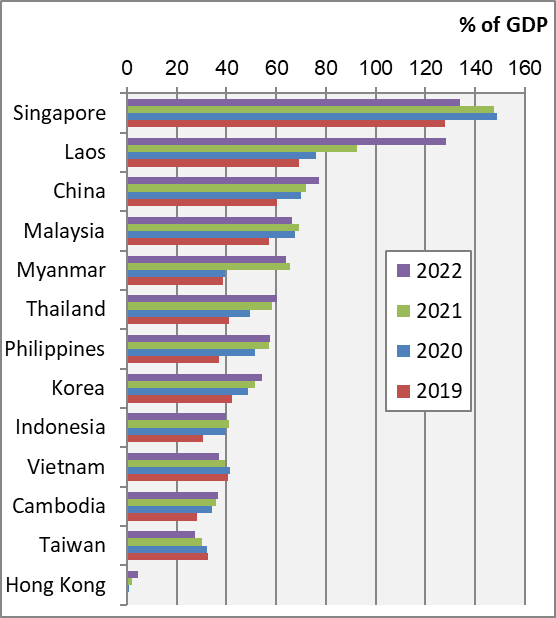 Chart 12.1  Government Debt, 2019-2022
[Speaker Notes: Data source: IMF World Economic Outlook Database, April 2023
https://www.imf.org/en/Publications/WEO/weo-database/2023/April

2022 values are estimates for Cambodia, Hong Kong, Korea, Laos, Malaysia, Taiwan, Thailand, and Vietnam.
2021 and 2022 values are estimates for Myanmar.]